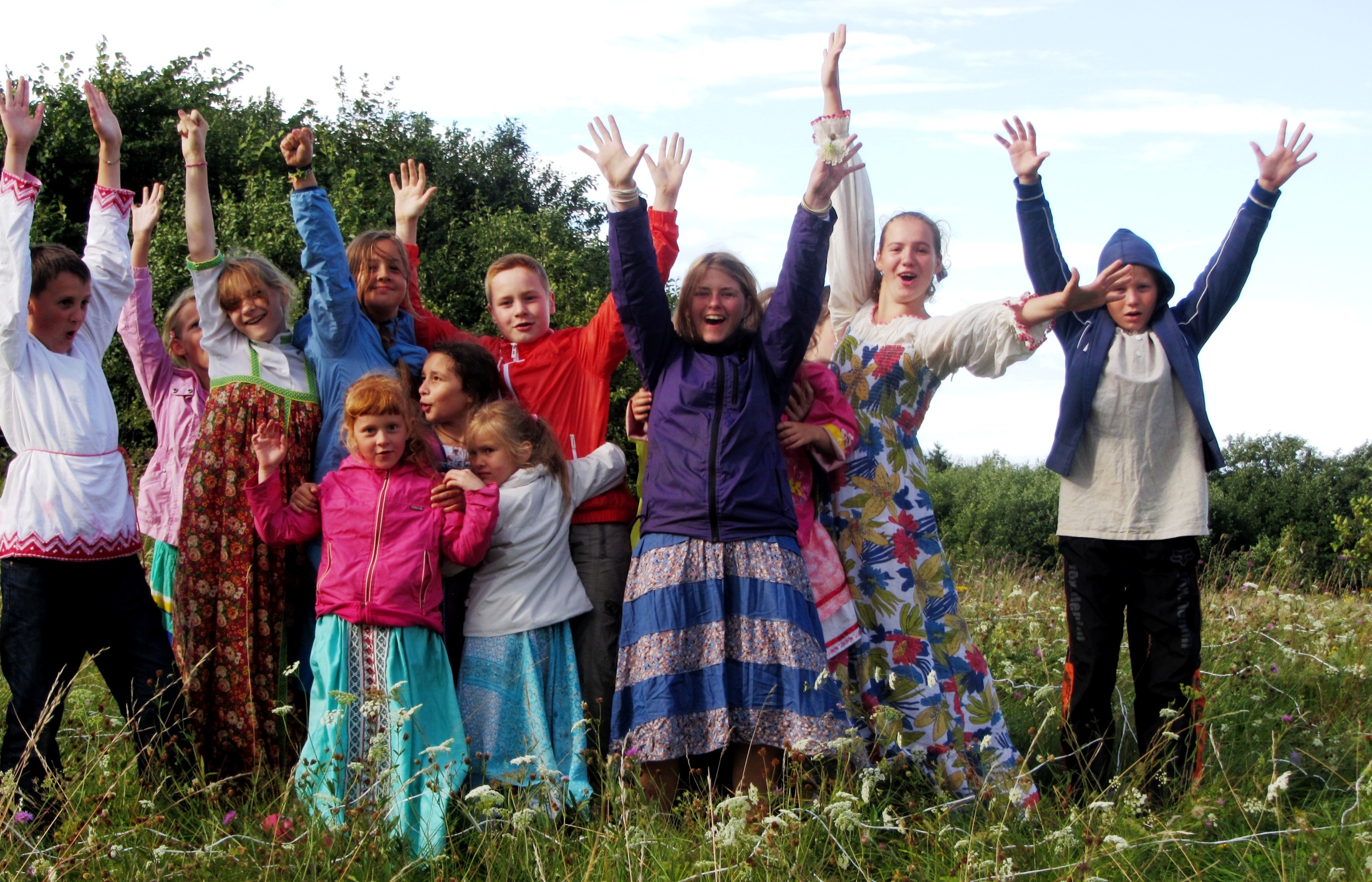 ДУХОВНО – ПАТРИОТИЧЕСКОЕ ВОСПИТАНИЕ ШКОЛЬНИКОВ
Наталья Николаевна Соколова,
руководитель детско-юношеского православного лагеря «Изборский Посад»
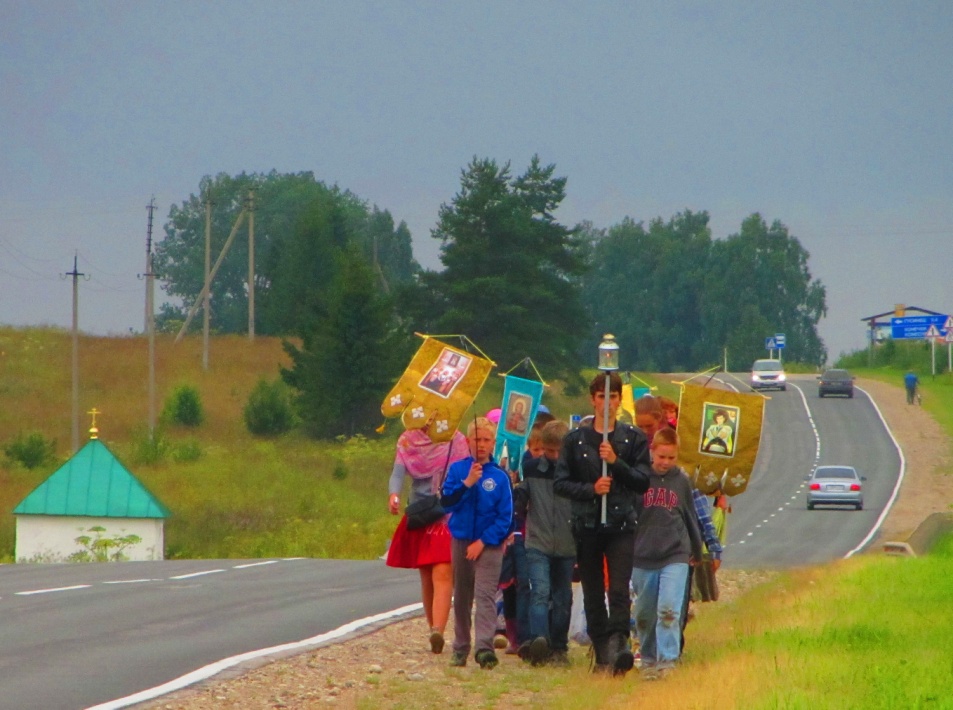 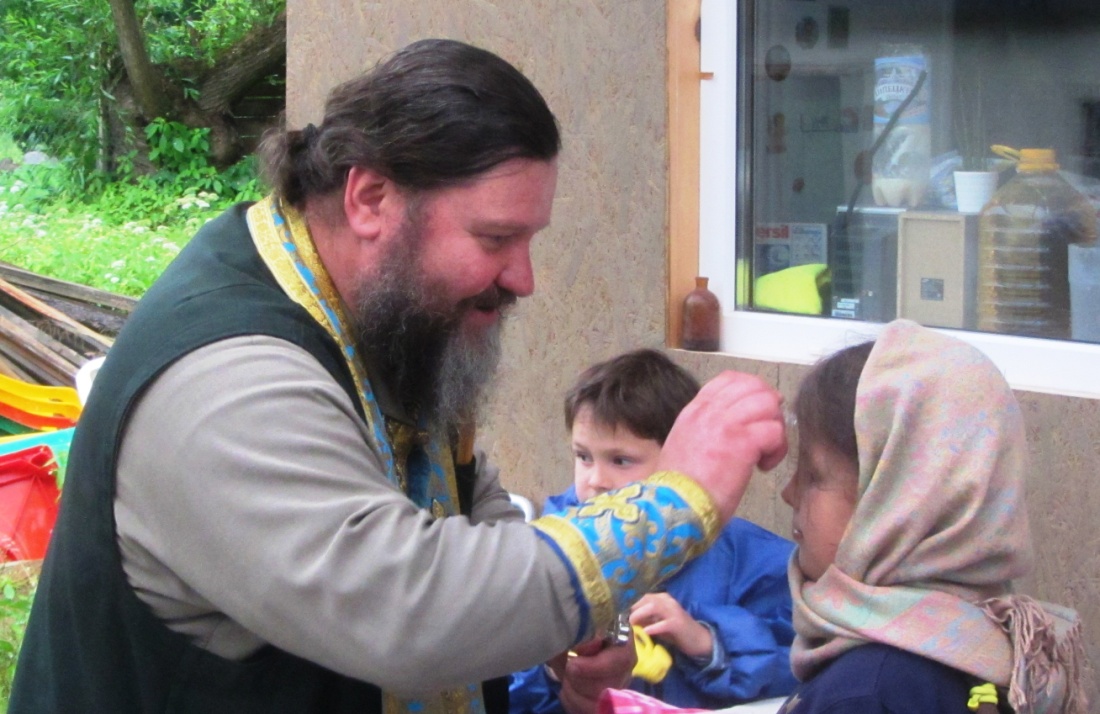 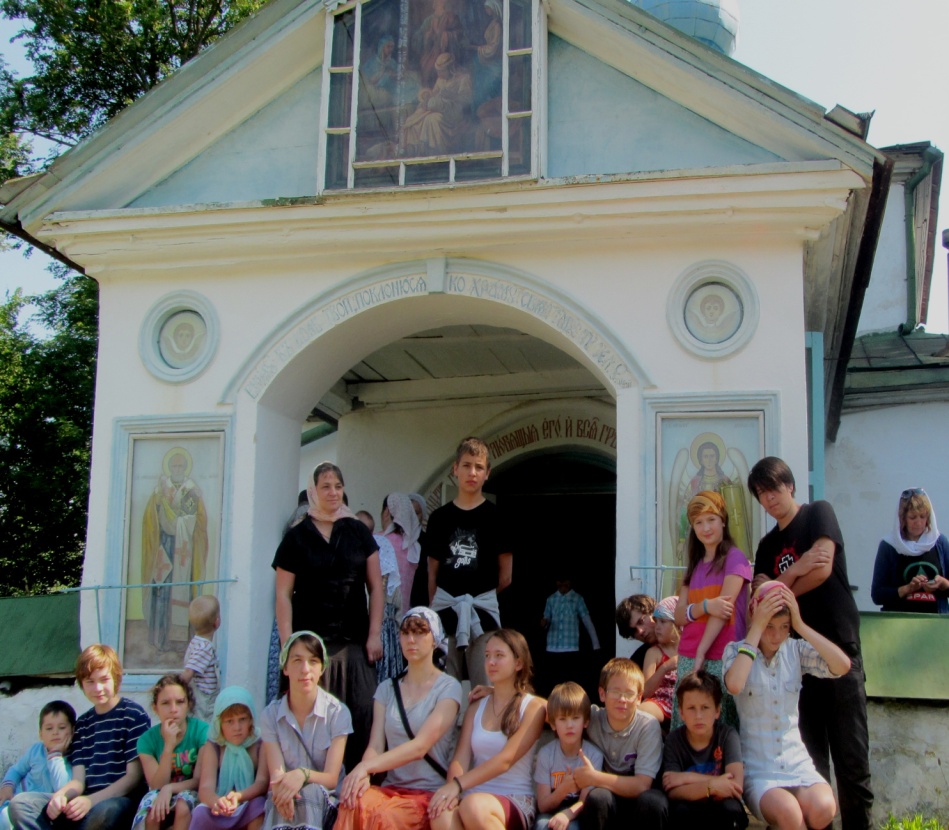 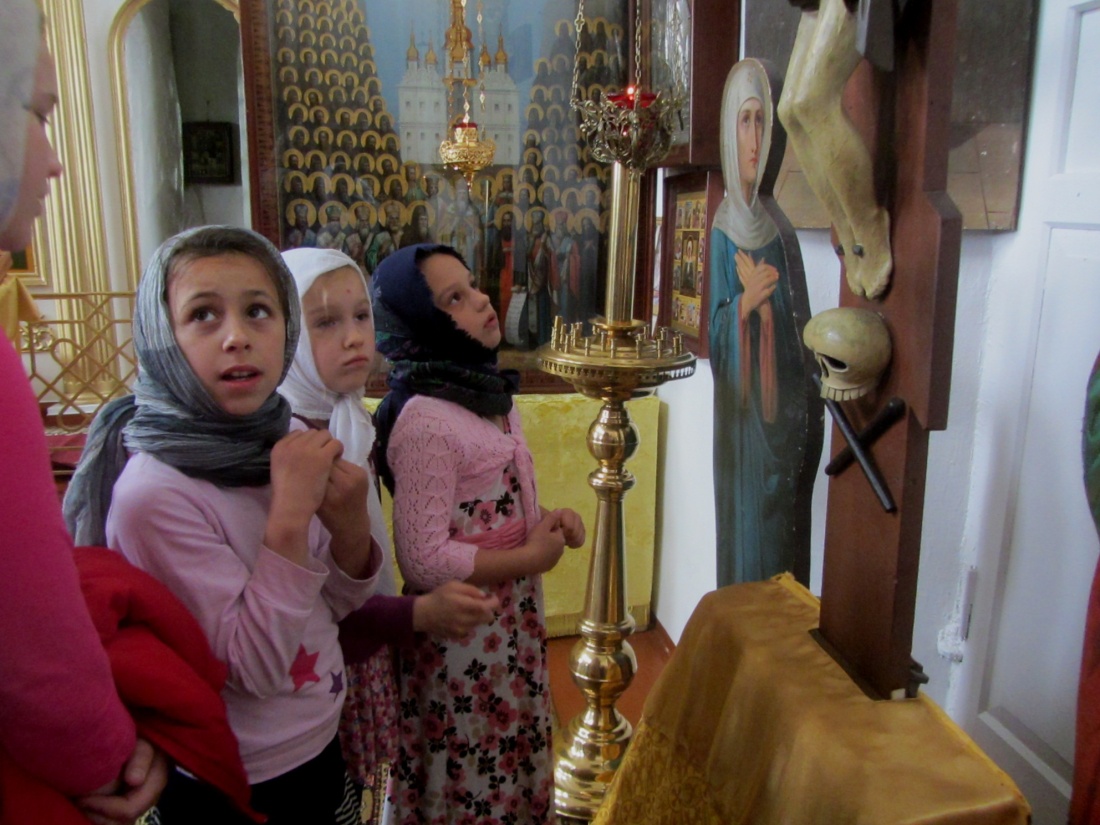 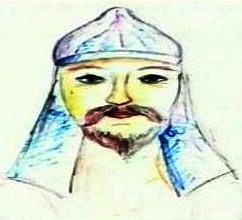 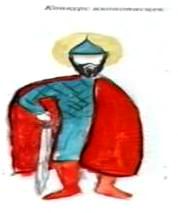 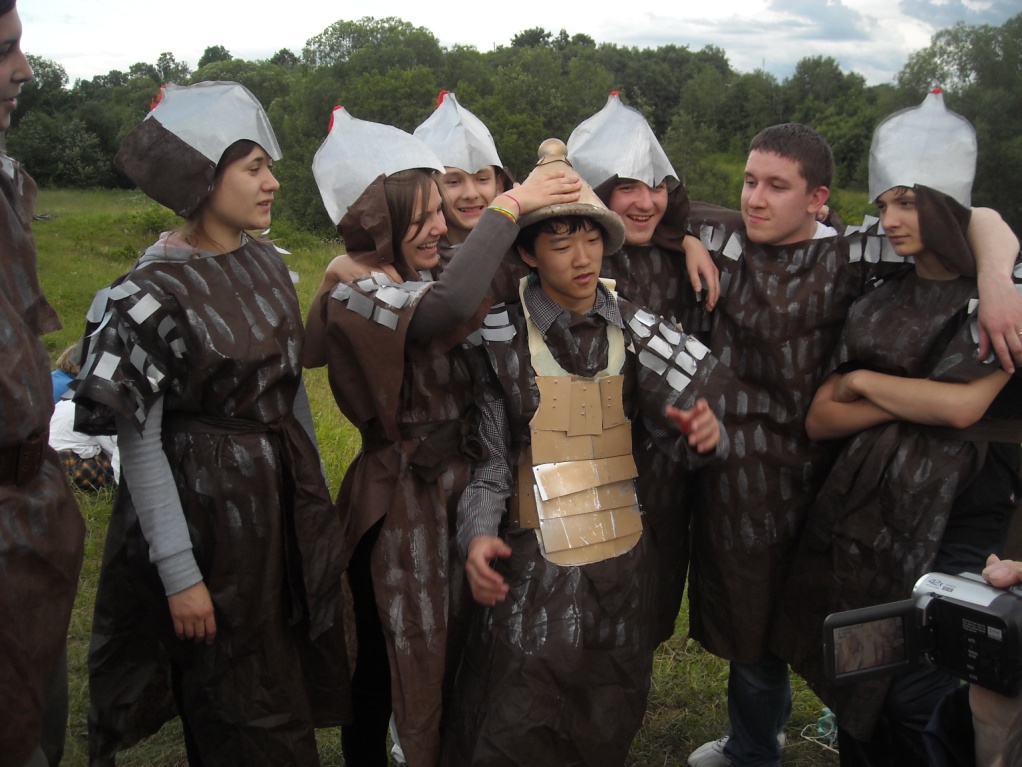 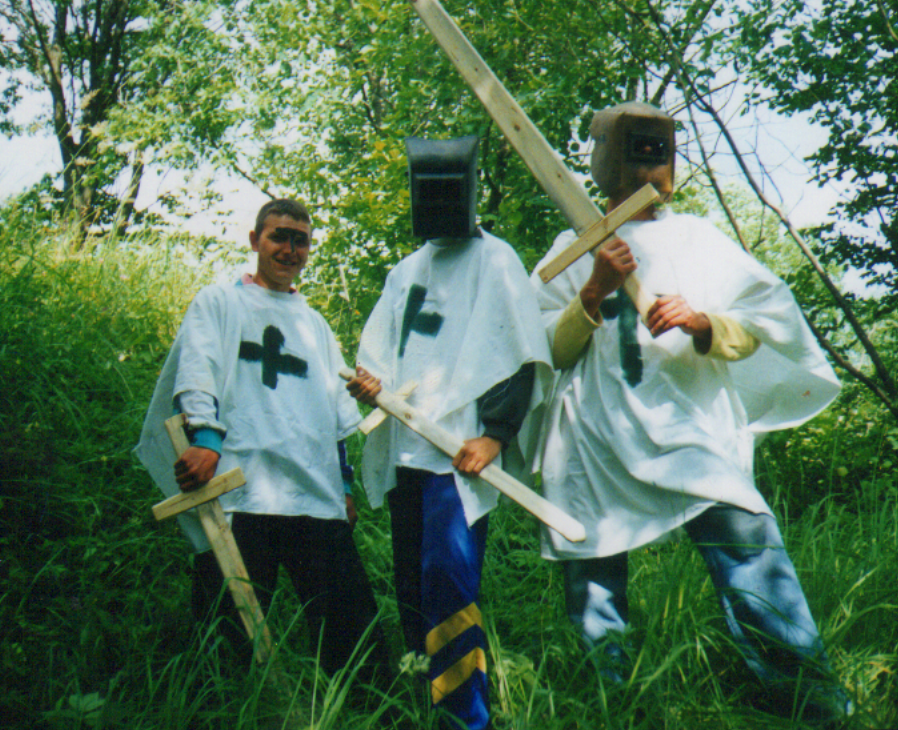 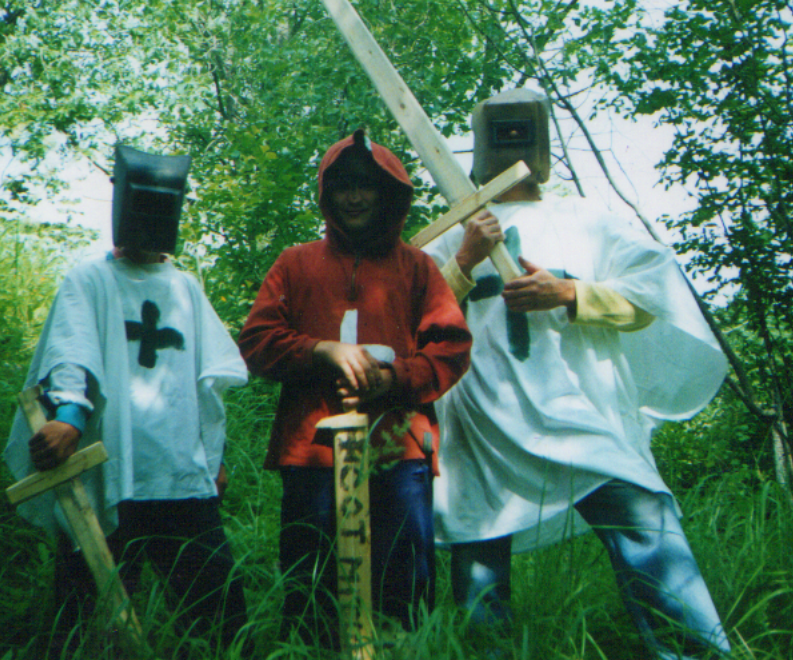 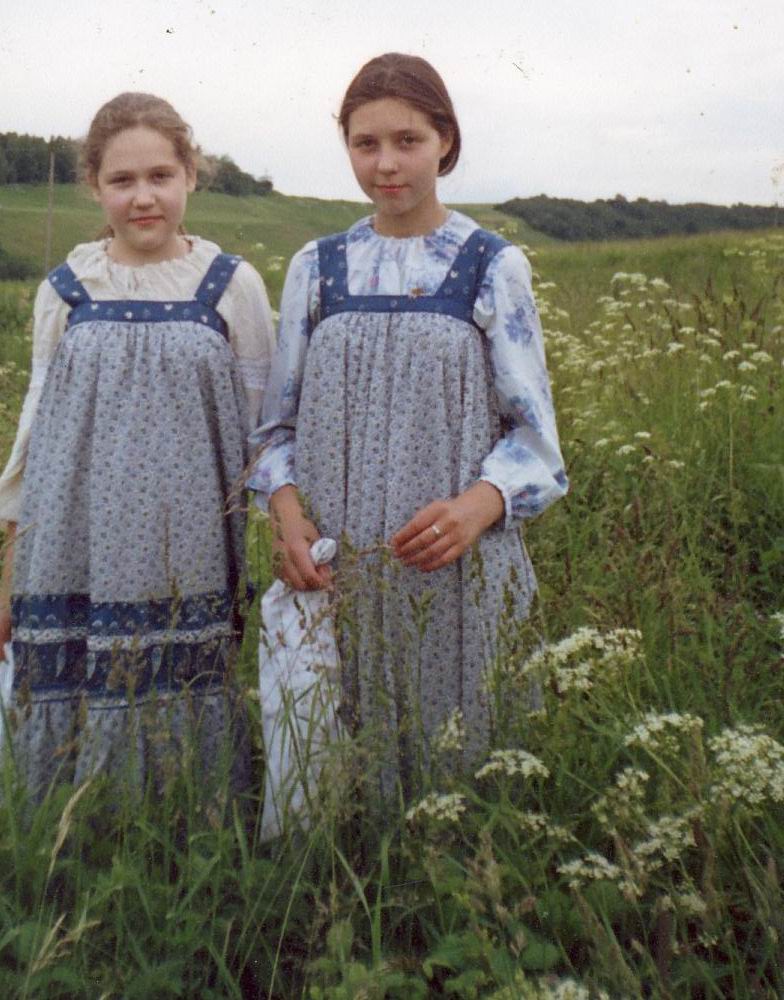 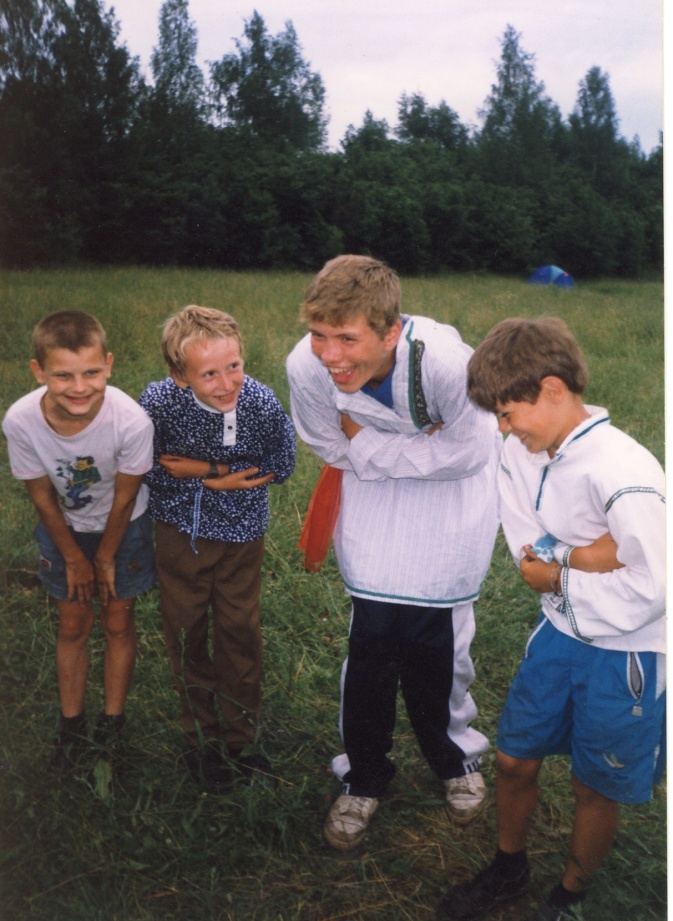 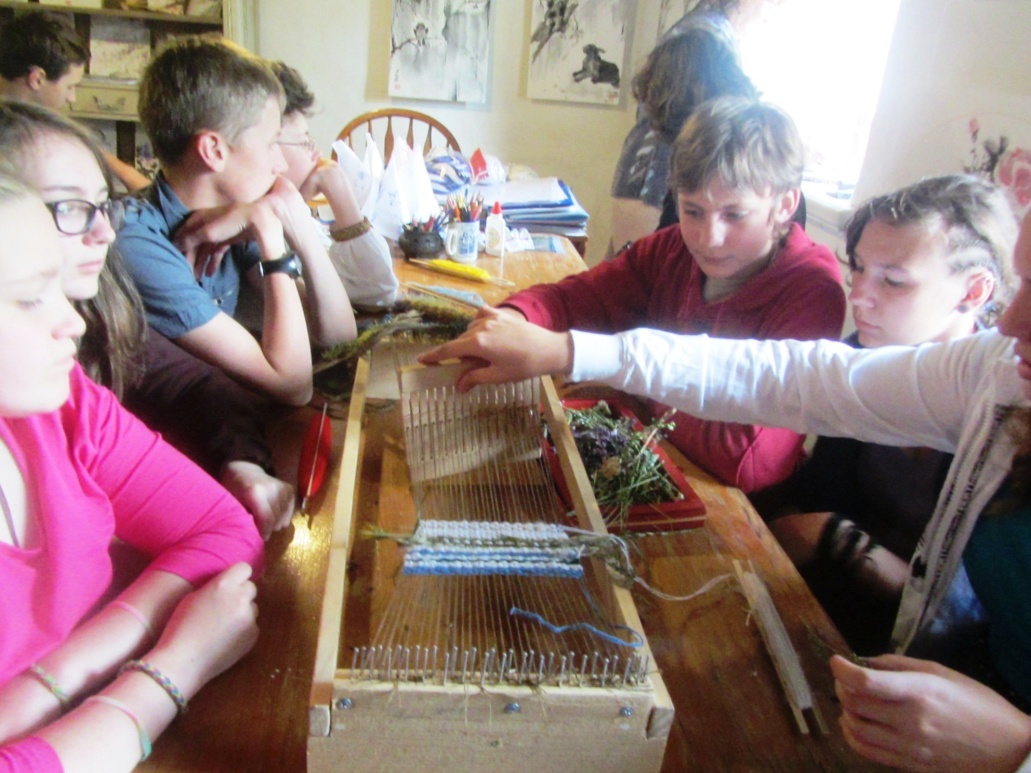 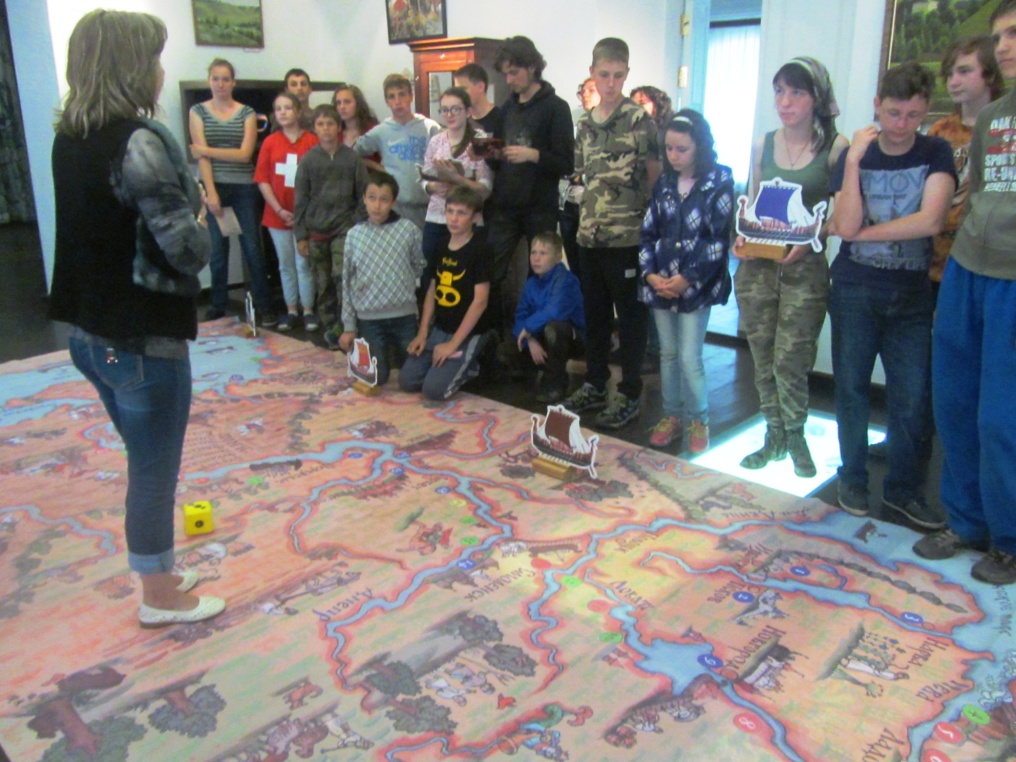 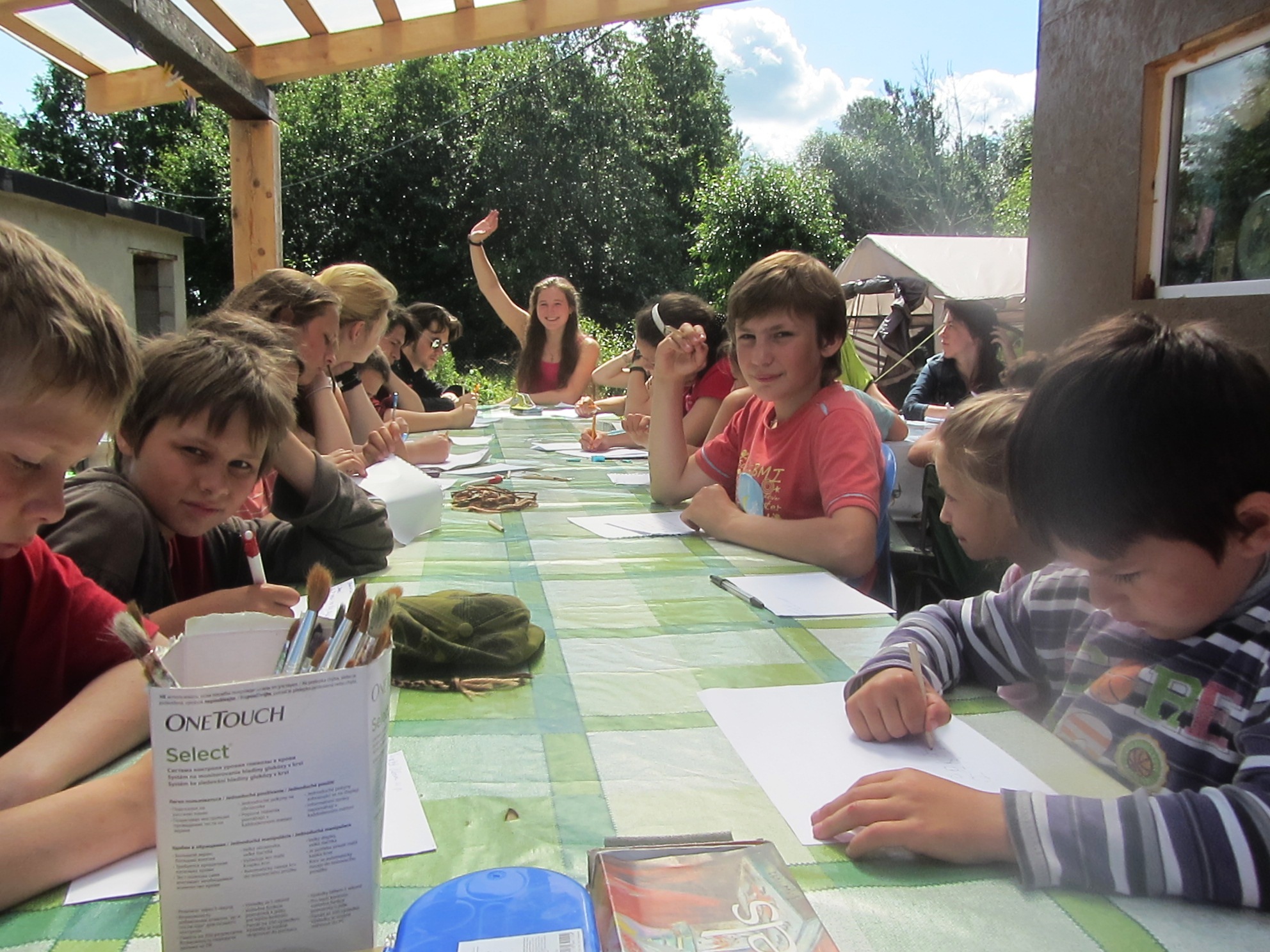 Цель духовно - патриотического воспитания: создать условия для развития в личности духовности, высокой социальной активности, гражданской ответственности, становления личности, обладающей позитивными ценностями и качествами, способных проявить их в созидательном процессе, интересах Отечества.
Задачи для педагогов состоит в том, чтобы социально необходимые требования общества превратить во внутренние стимулы личности каждого ребенка, такие как вера, долг, честь, совесть, достоинство.
Организовать образовательно - воспитательный процесс так, чтобы каждый момент времени использовался для формирования мировоззрения, а не развлечения школьников
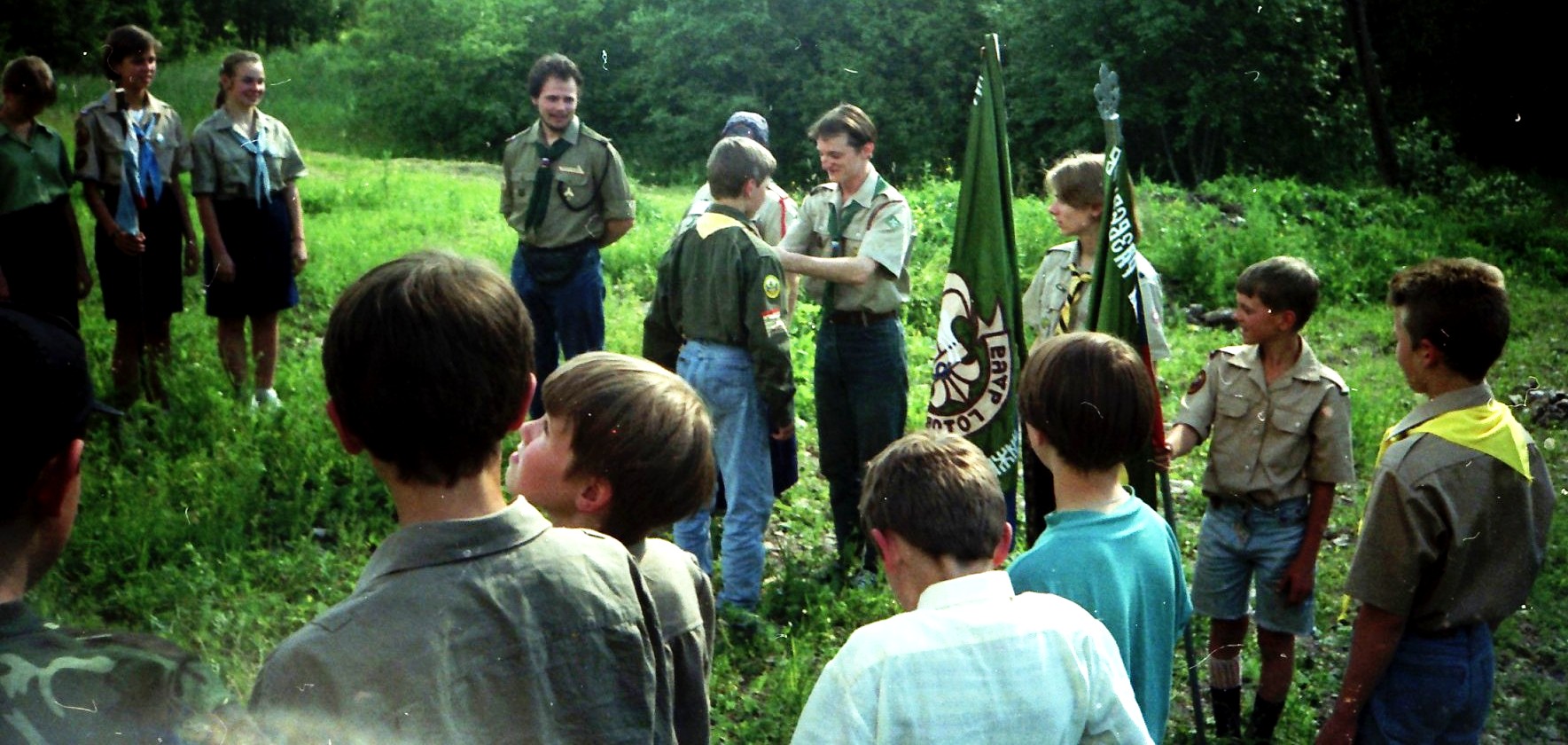 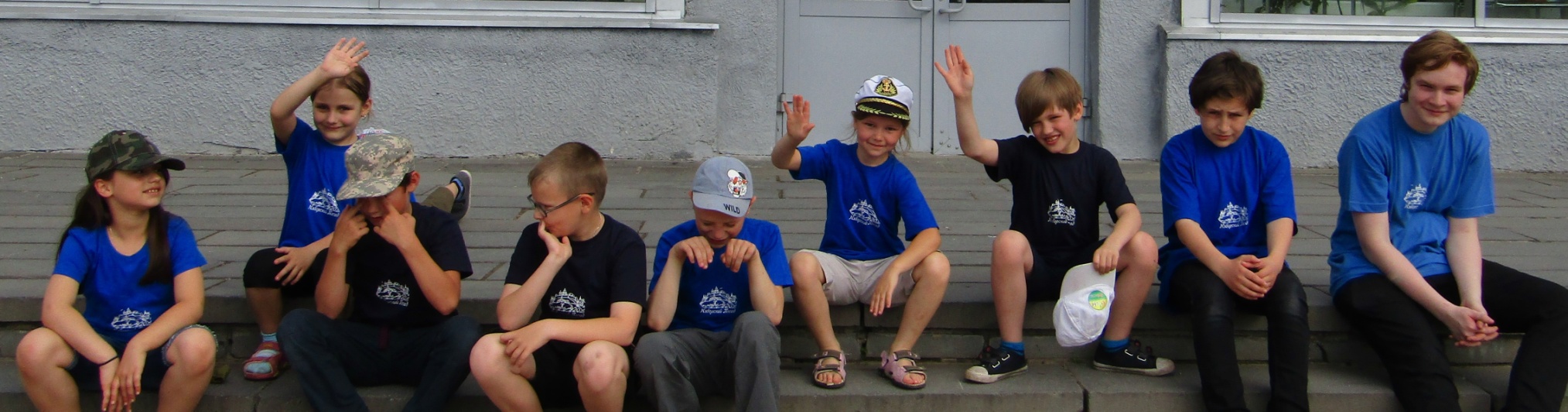 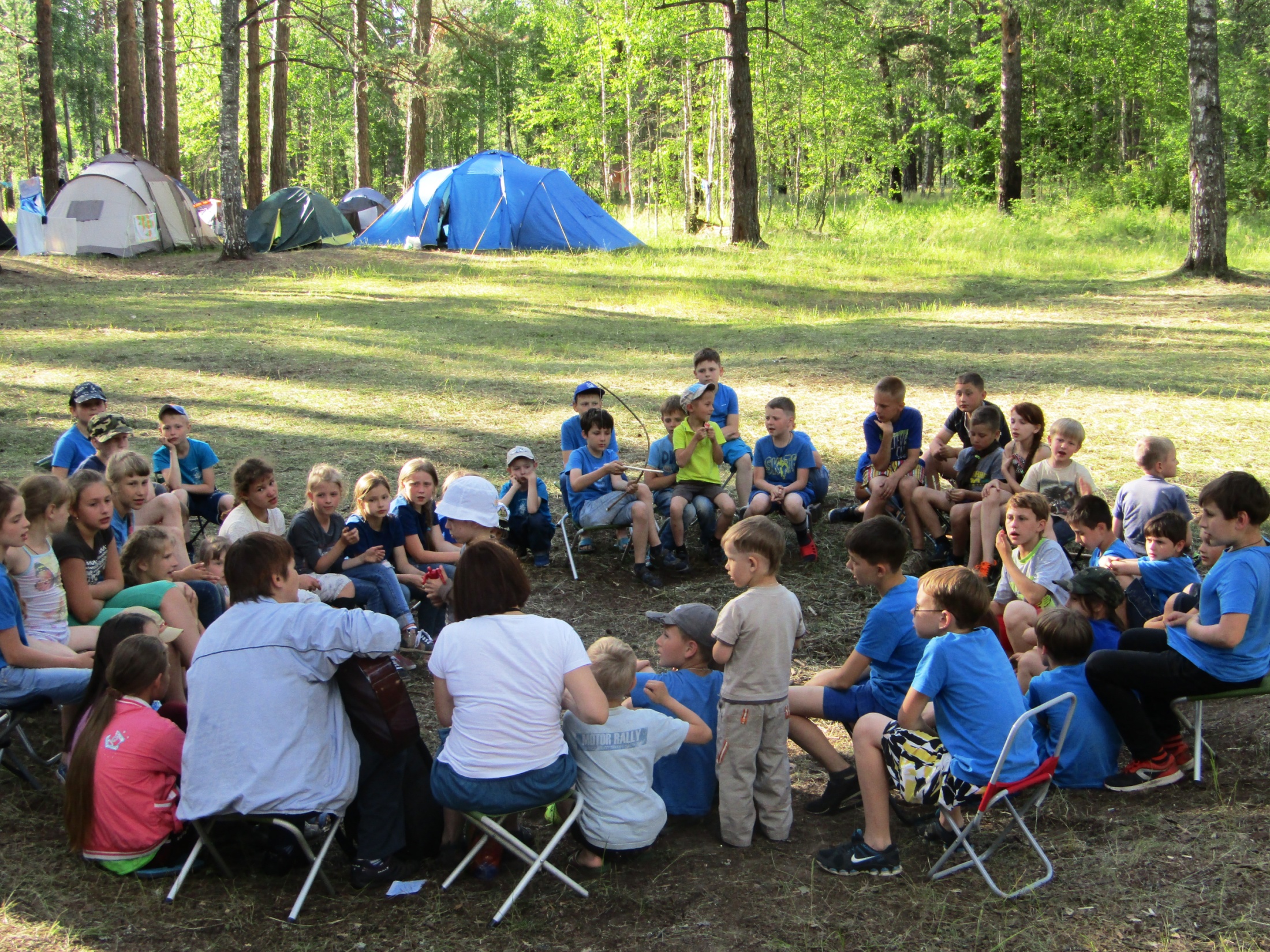 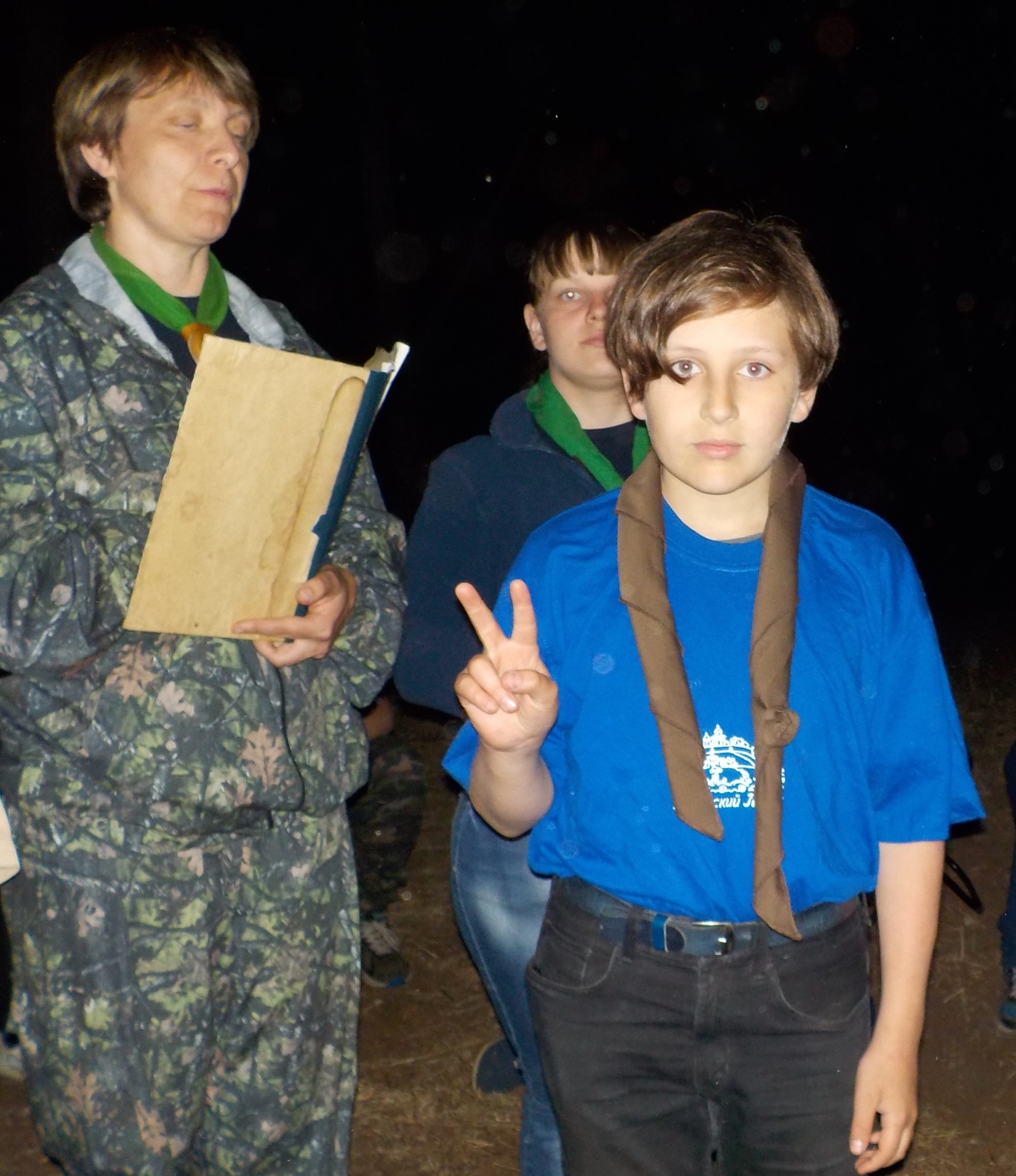 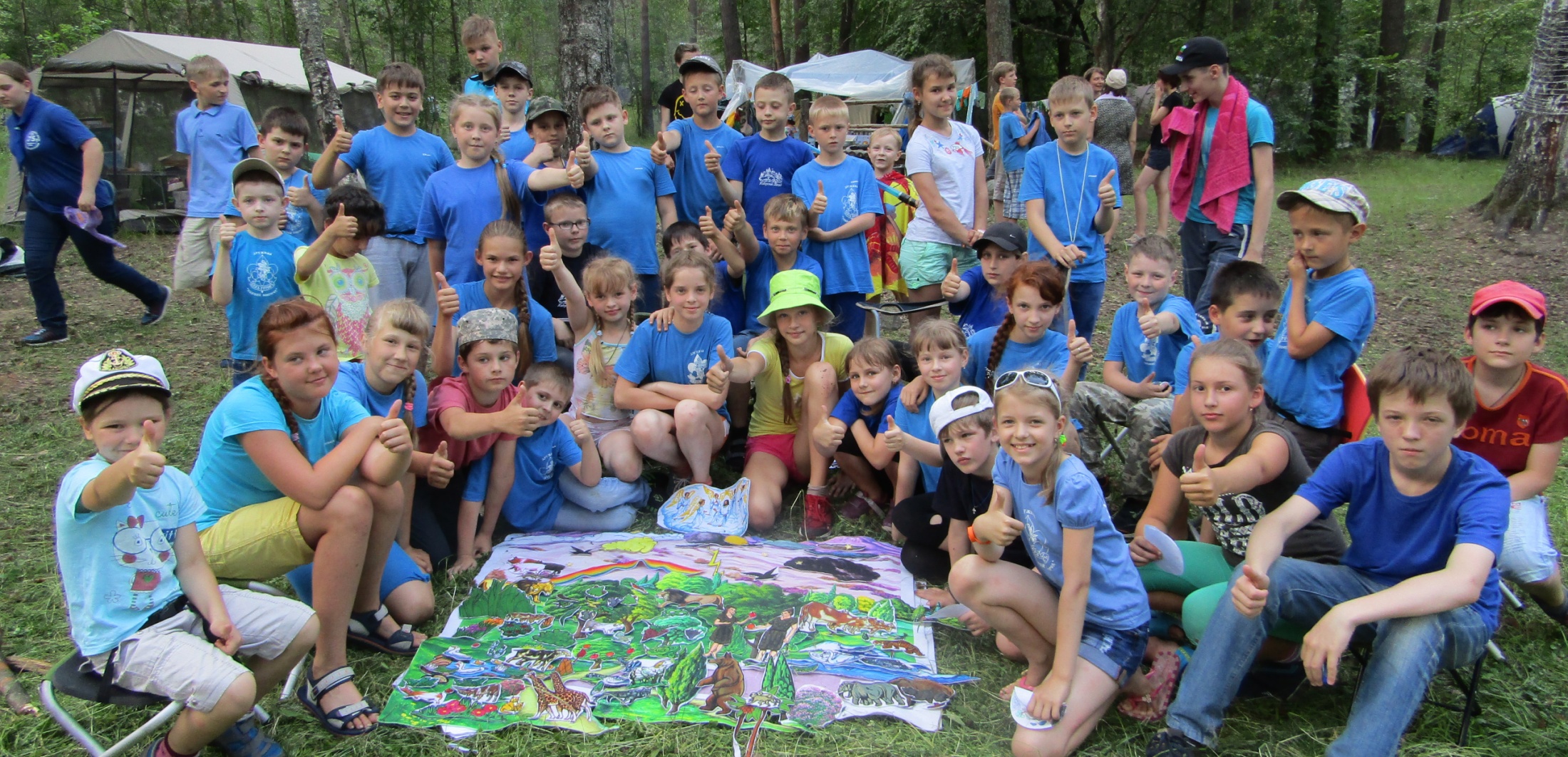 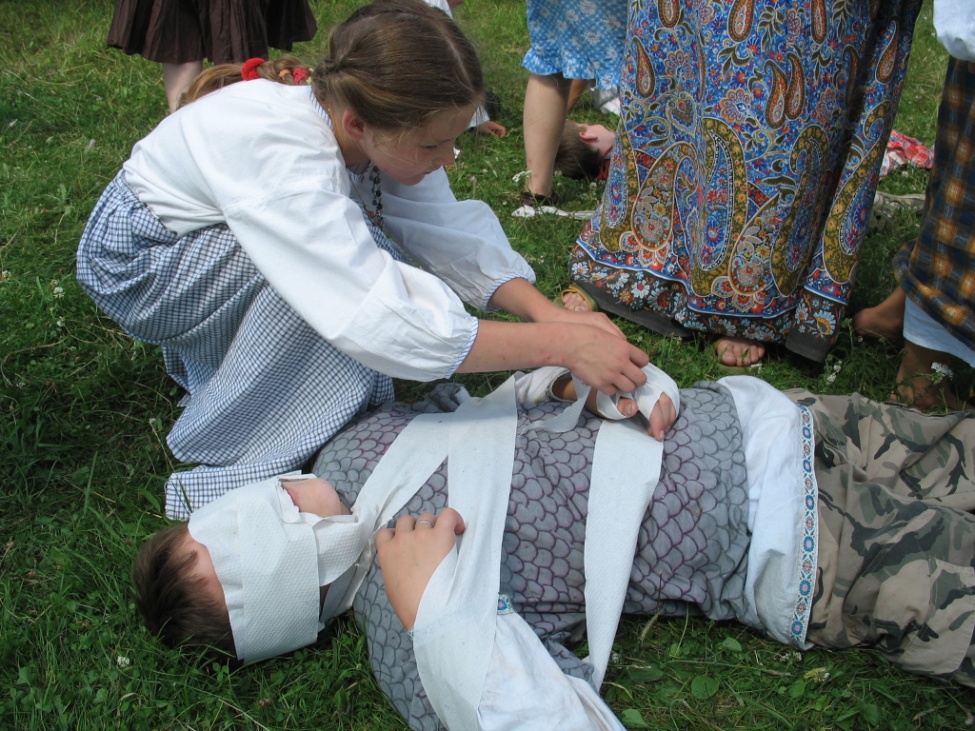 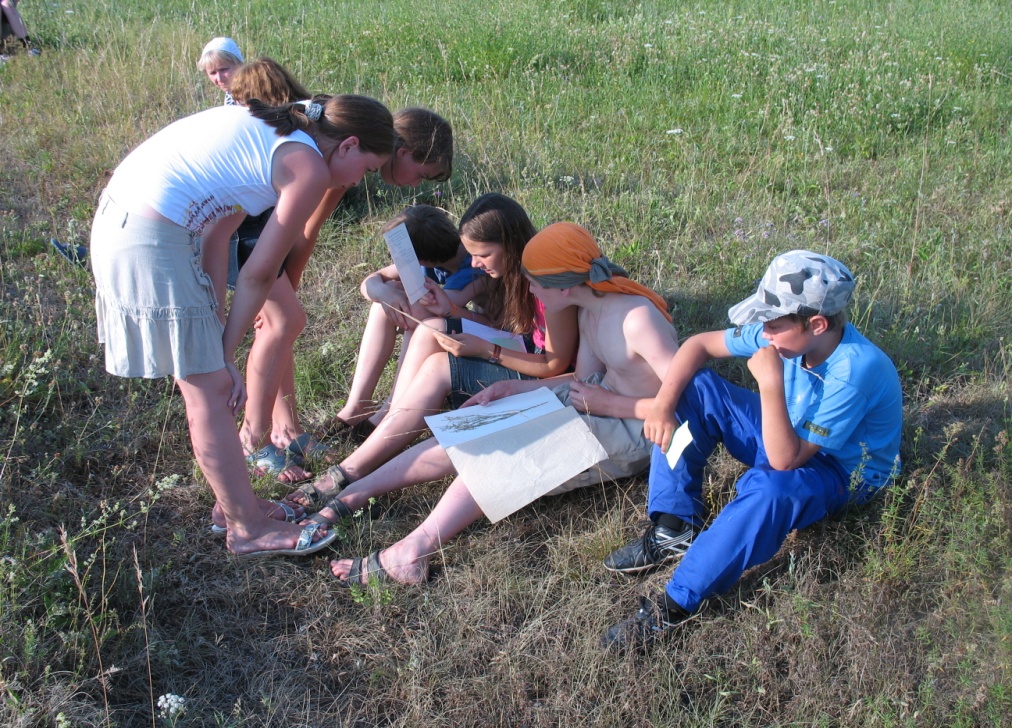 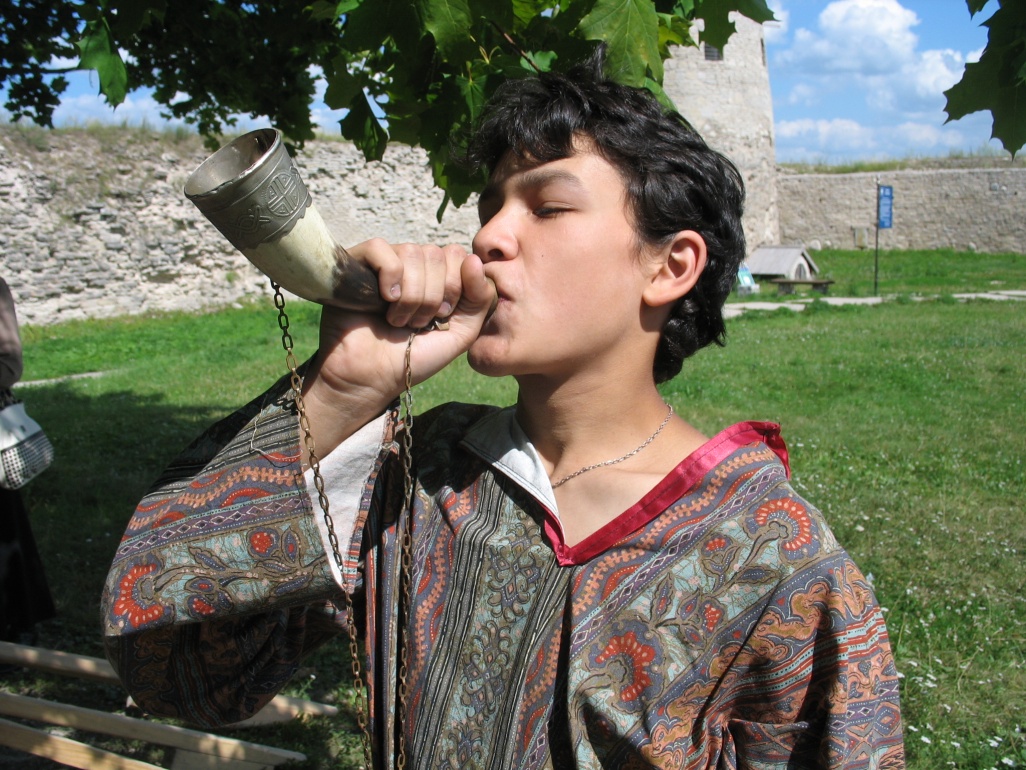 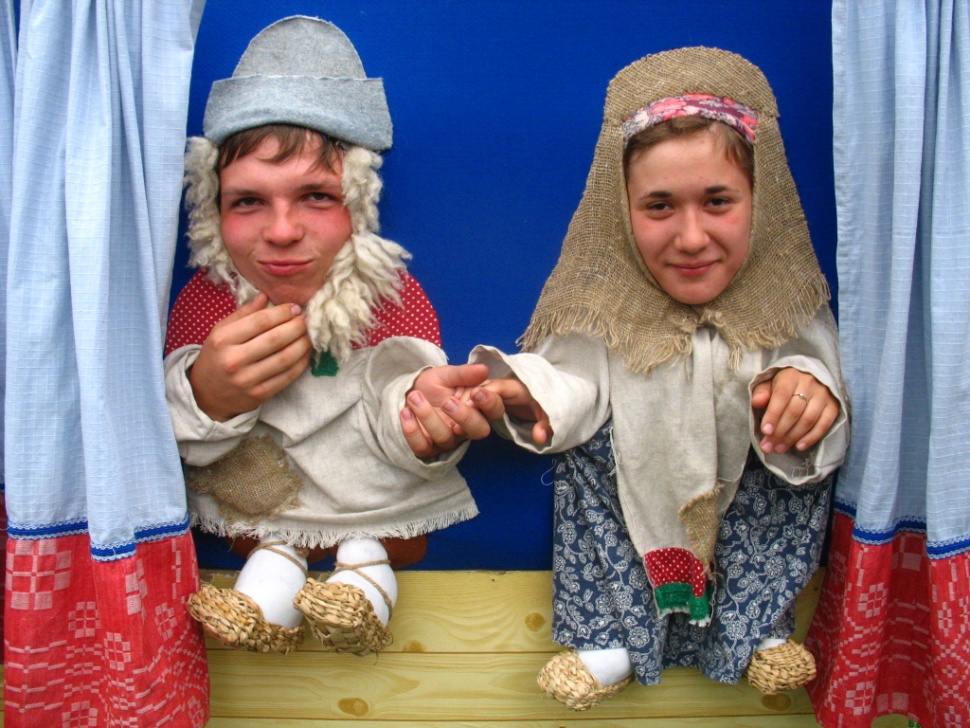 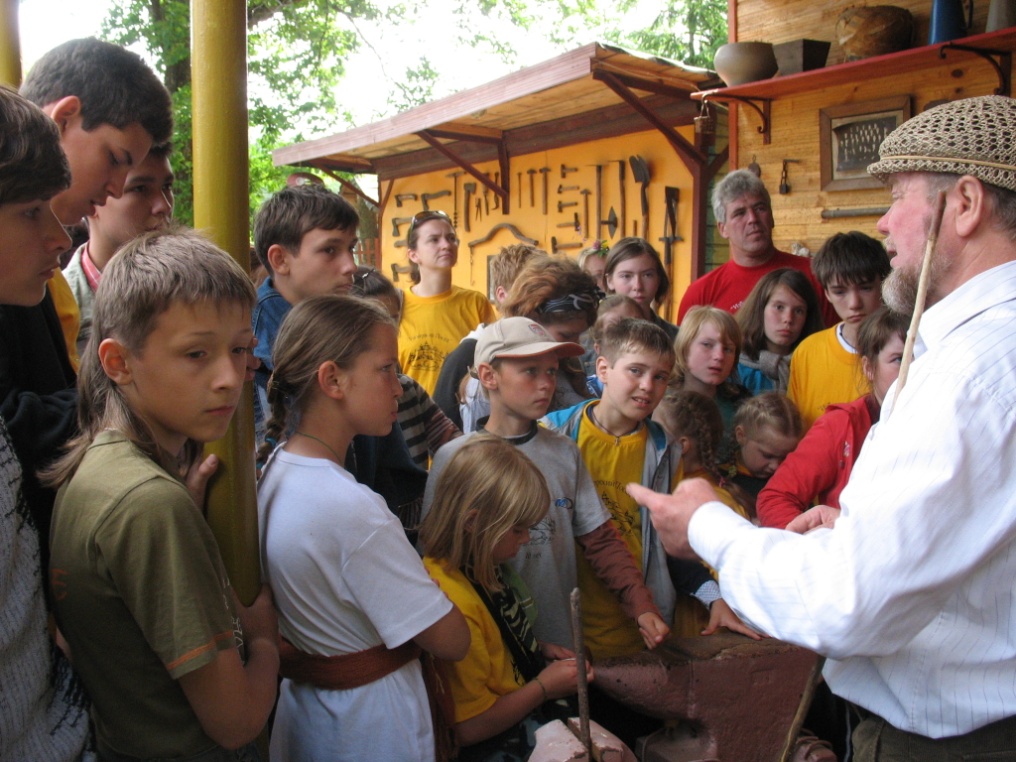 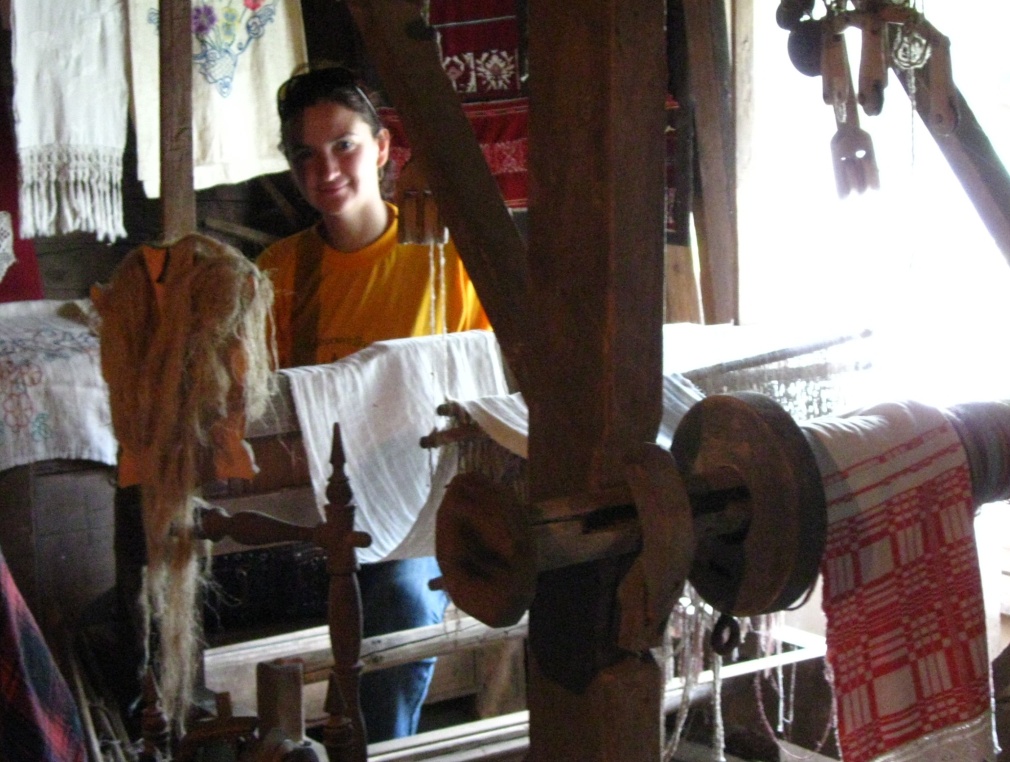 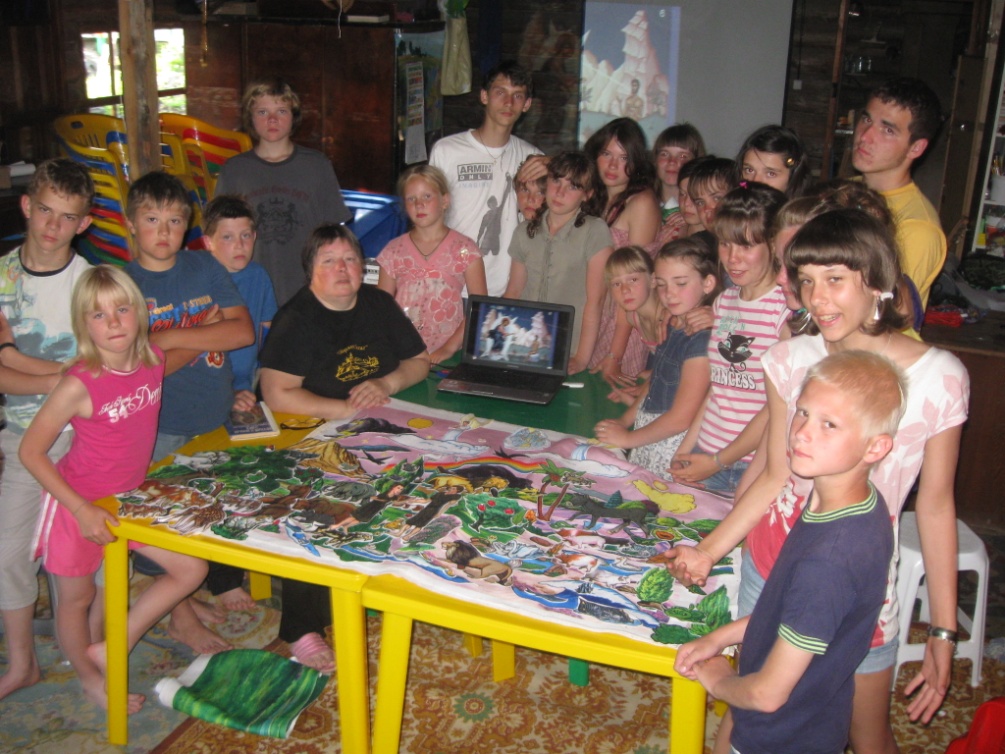 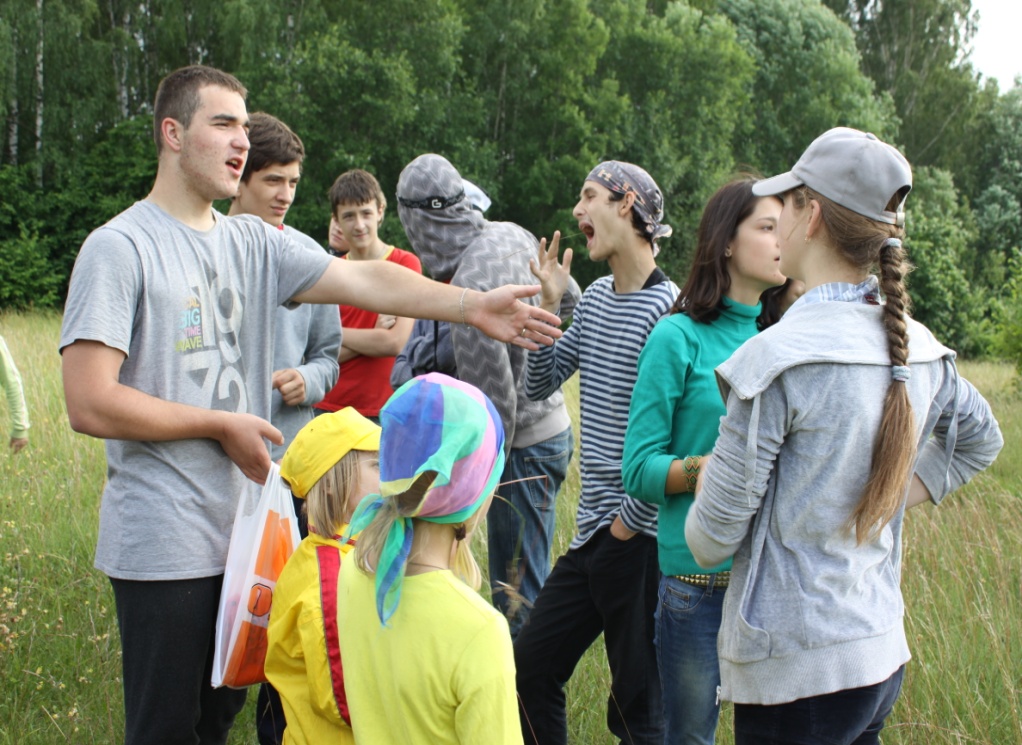 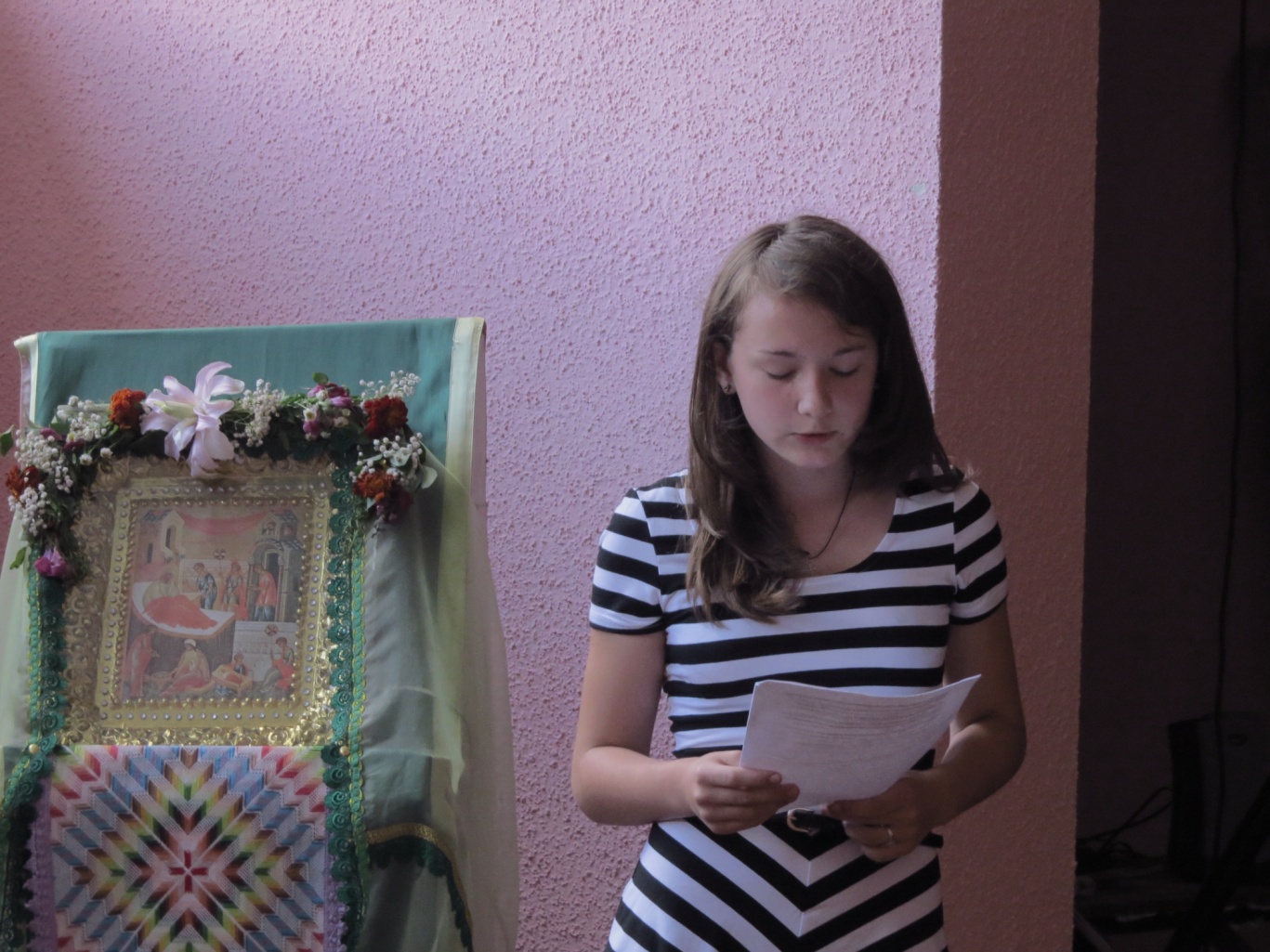 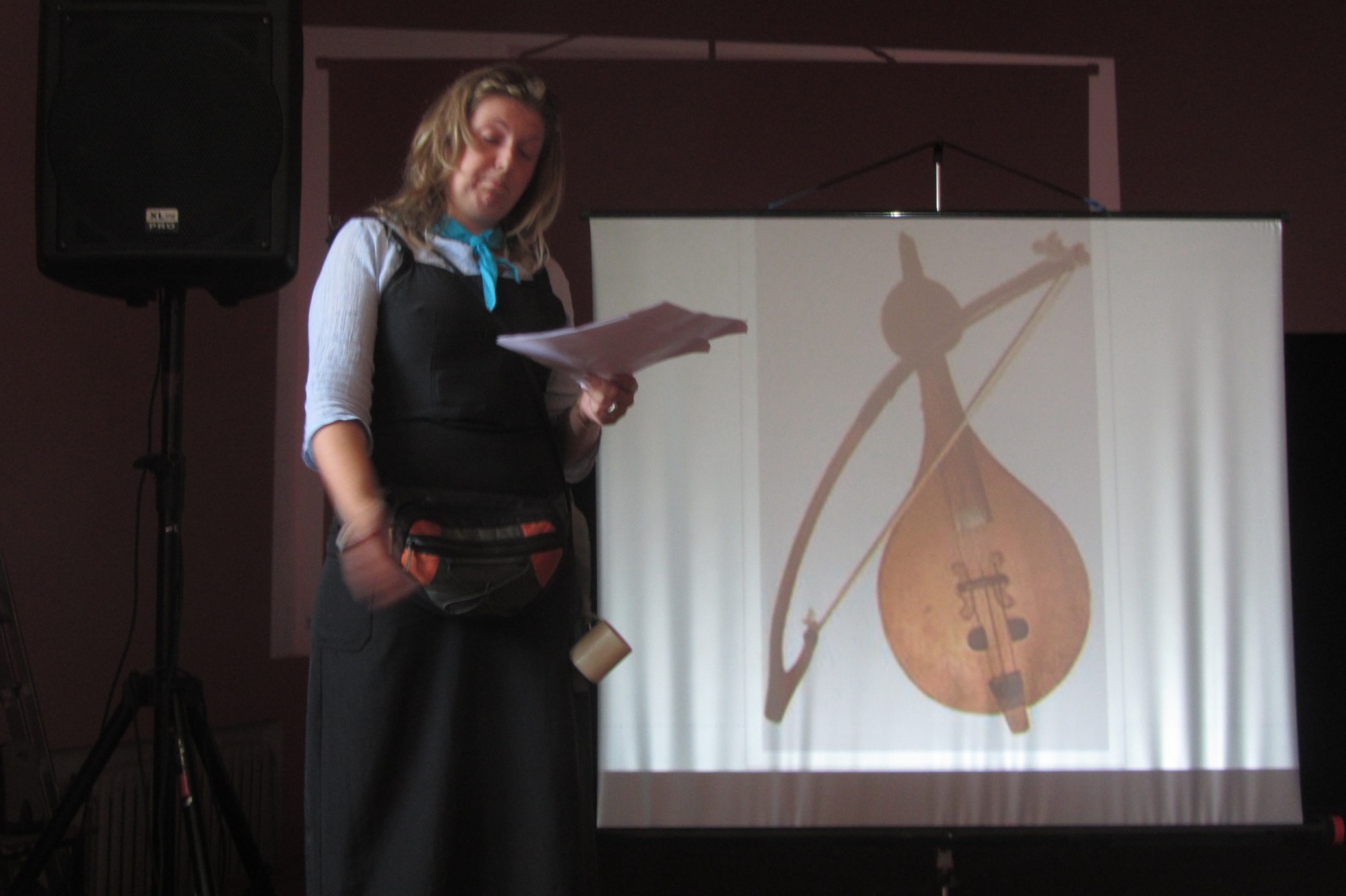 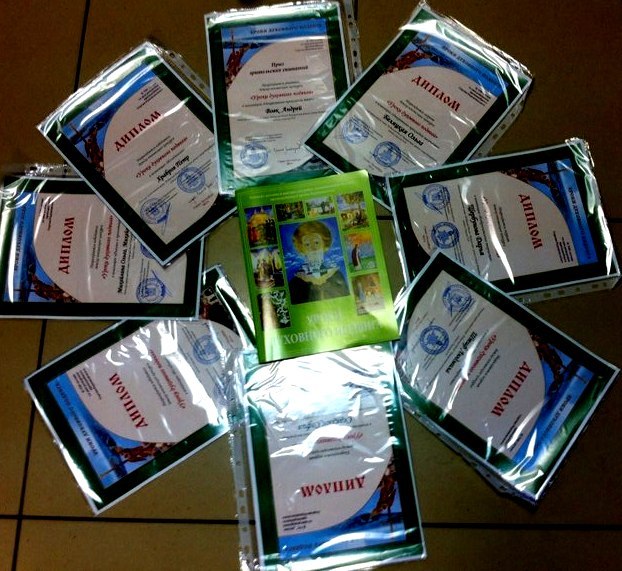 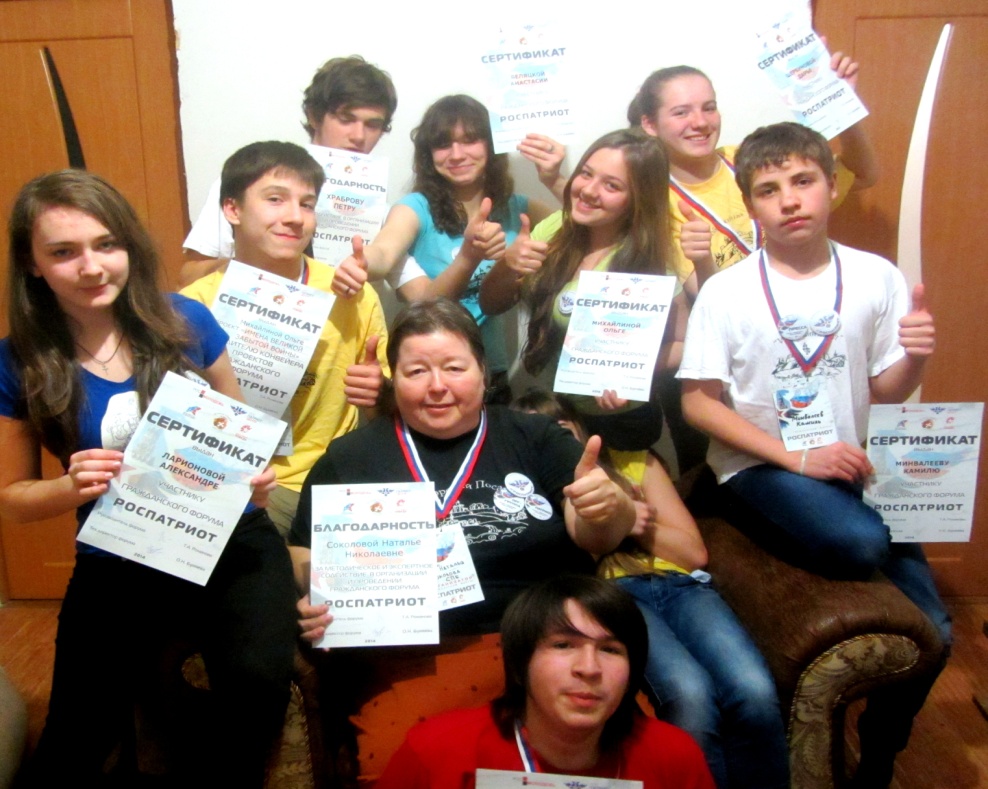 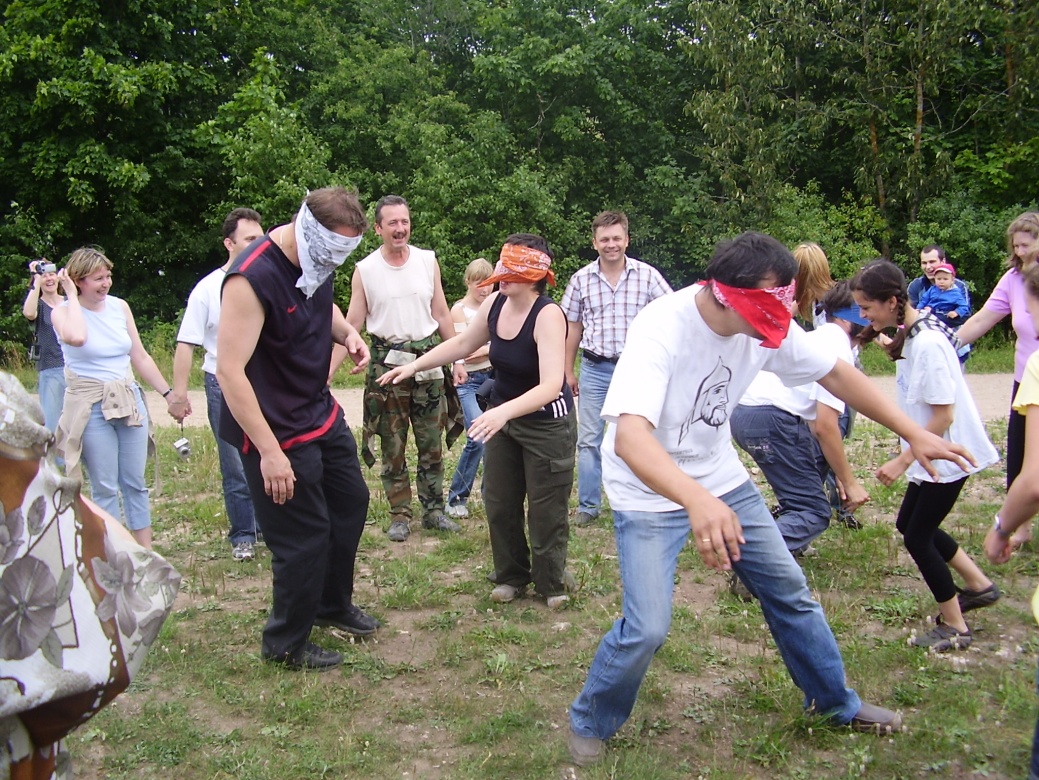 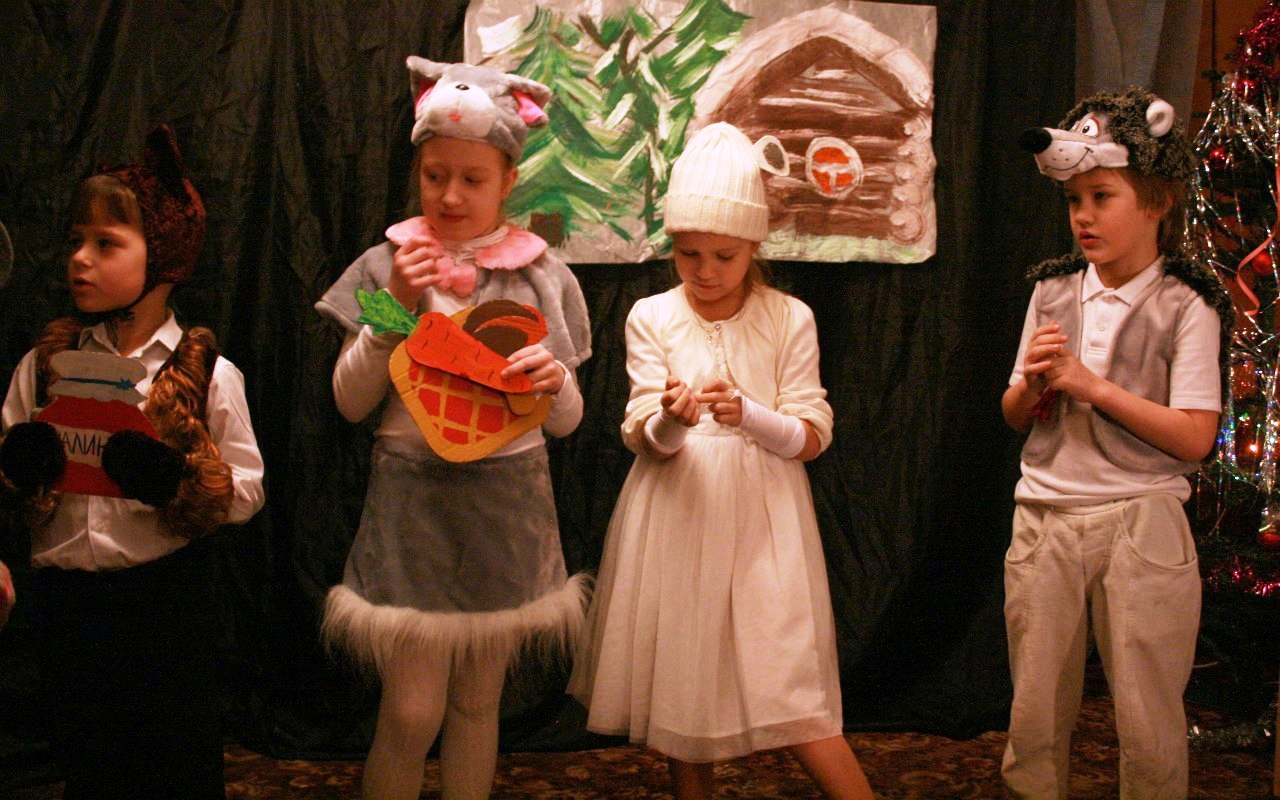 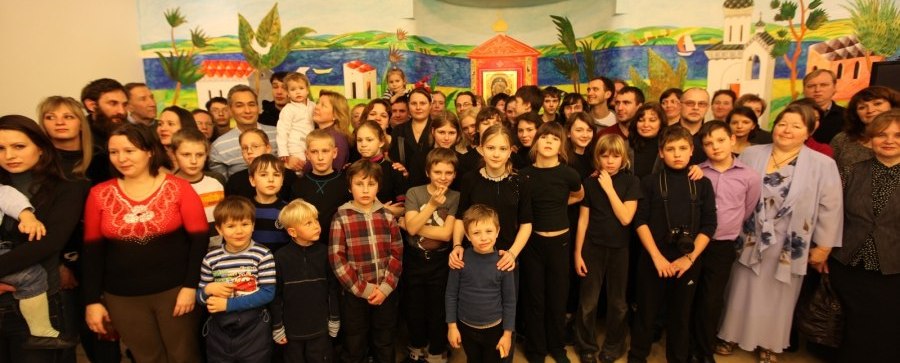 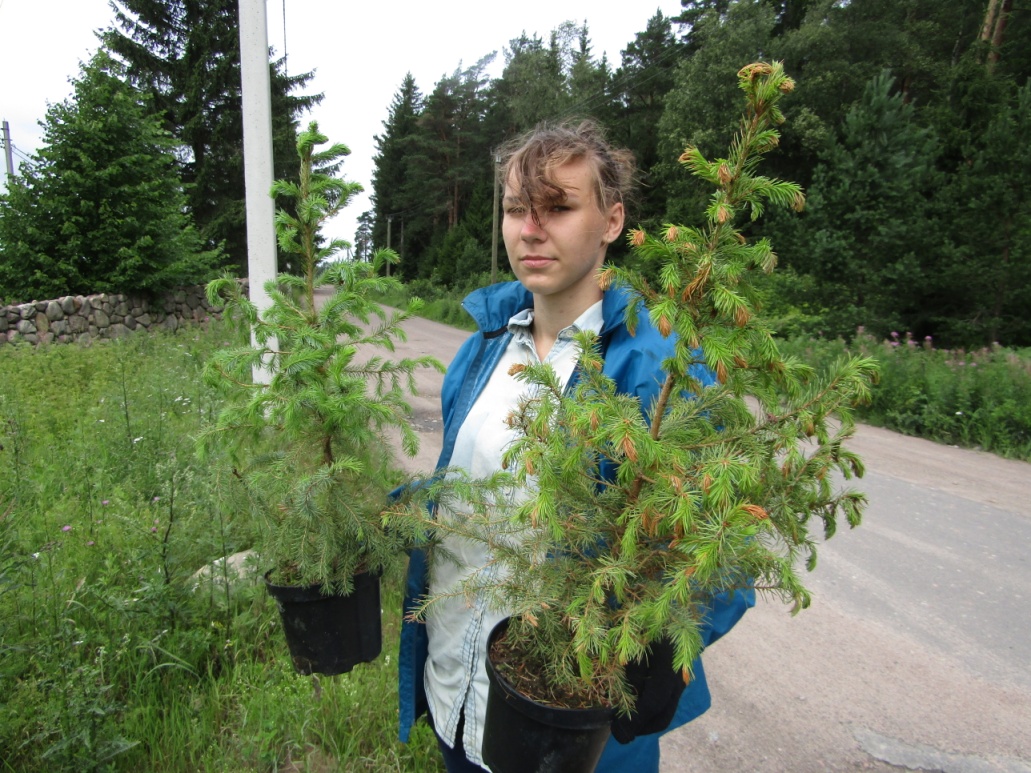 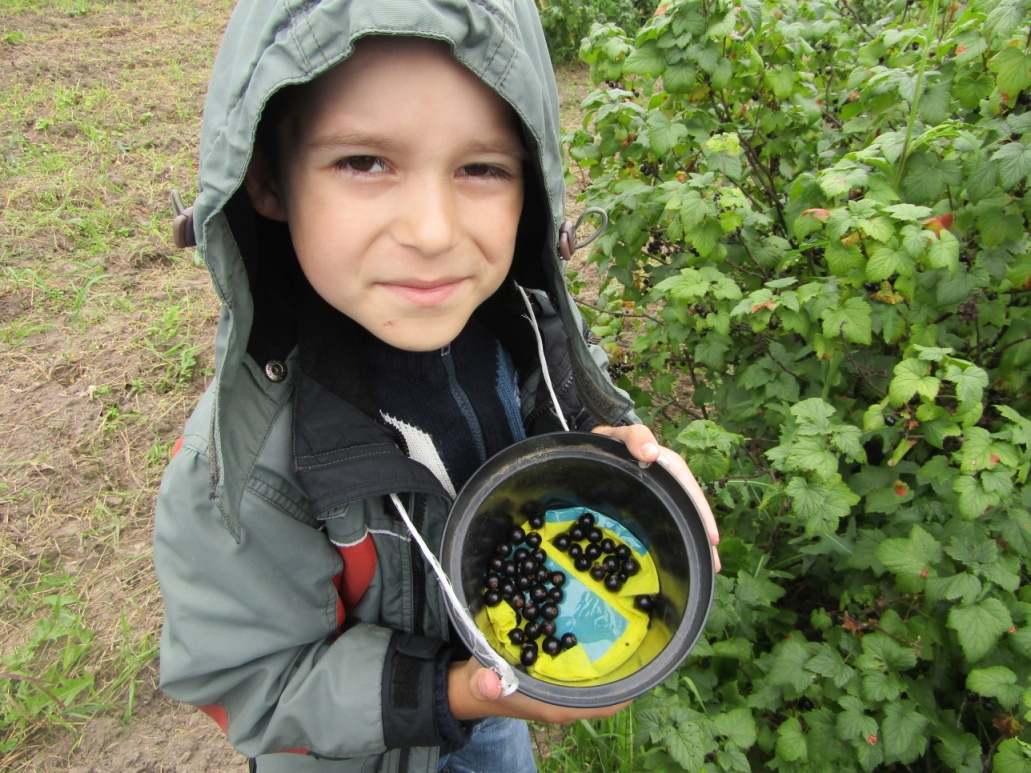 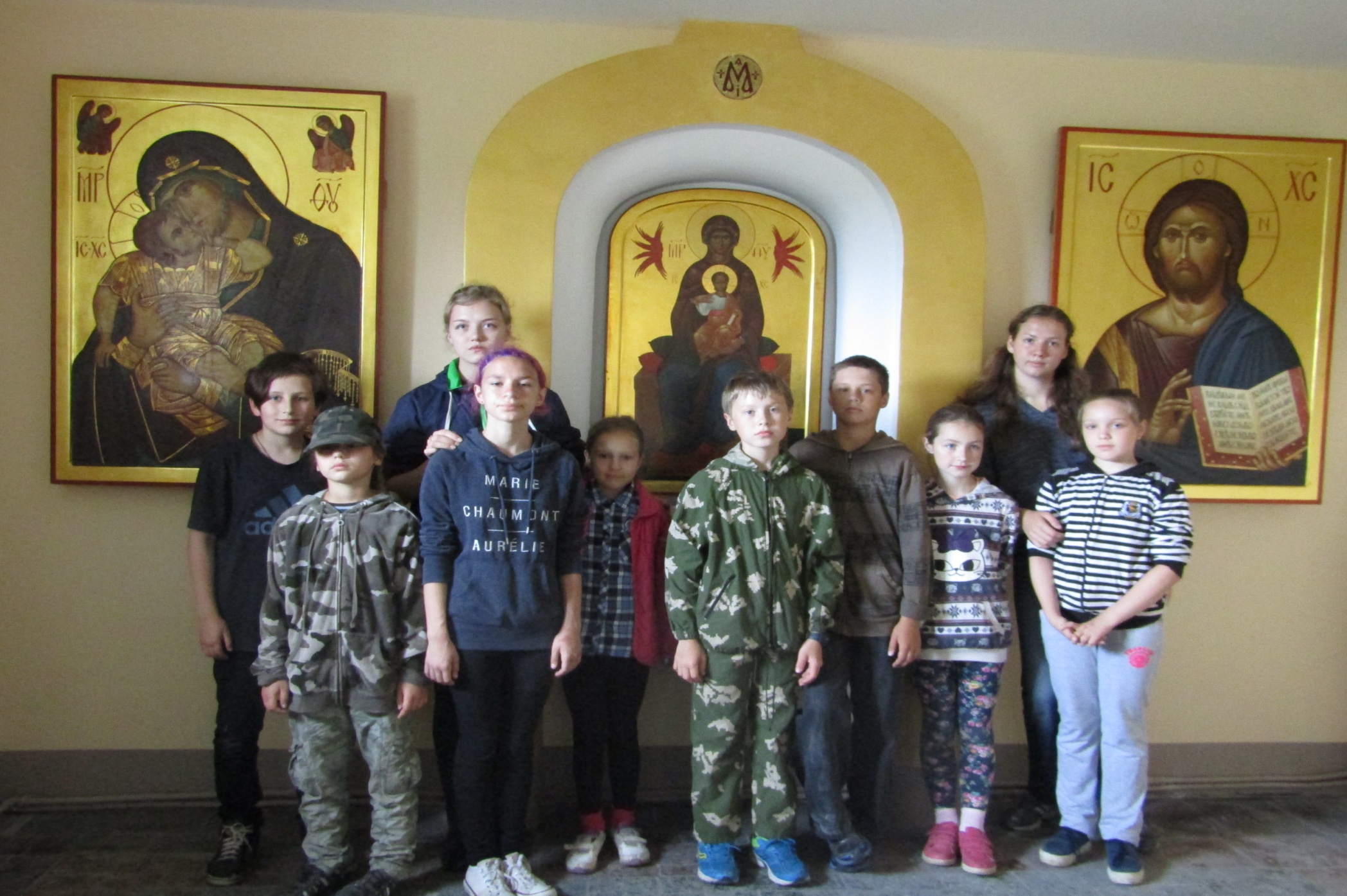 СПАСИБО ЗА ВНИМАНИЕ!
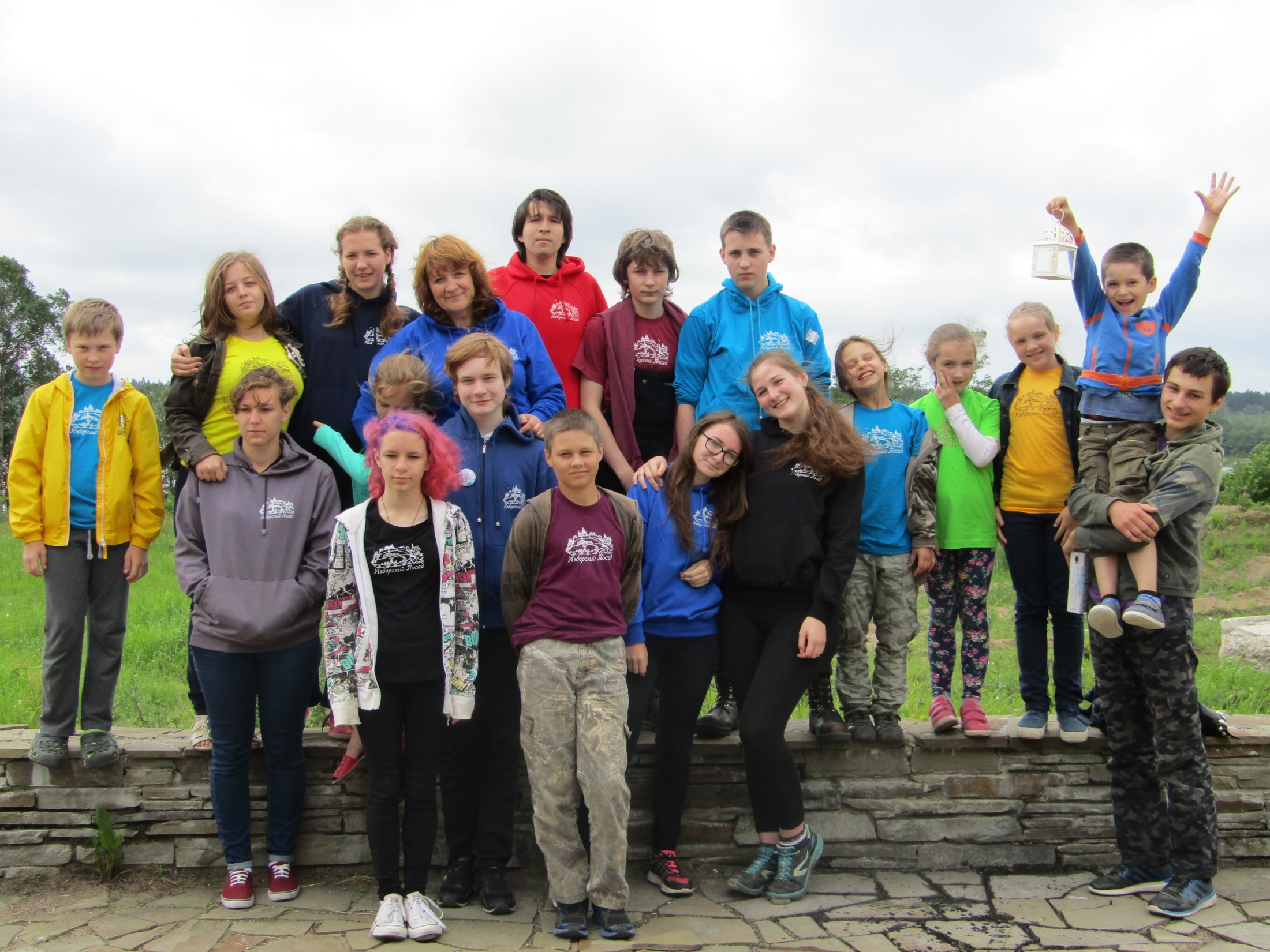